Mantid Workshop
Events Filtering
Quick Tutorial on Events
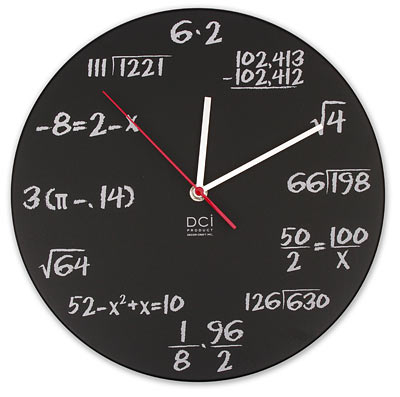 Event specifies “when” and “where”
Time-of-flight – time for the neutron to travel from
moderator to the detector
Pulse time – when the proton pulse happened in 
absolute time
Pixel id – integer identifier for the detector pixel
Just in Time Histogramming
24
6
30
8
16
2
4
What is an Event To Mantid
RawEvent
16 byte
tof (double)
pulsetime (int64)
WeightedEvent
24 byte
tof (double)
pulsetime (int64)
weight (float)
errorSquared (float)
WeightedEventNoTime
16 byte
tof (double)
weight (float)
errorSquared (float)
4
Basic Filtering Algorithms
LoadEventNexus – allow TOF min, max filtering also start stop of run
FilterByTime – basic filtering
FilterBadPulses – Based on specific log value
FilterByLogValue – Based on arbitrary log value
5
Filter Events (Fast Sample Environment)
Event
TOF
L2
Detector
L1
TOF + Pulse T = abs T @ Detector

Sample T = abs T @ sample

Need Event T @ sample for filtering
Sample
Source
6
Filter Events (Fast Sample Environment)
Event
TOF
L2
Detector
L1
Elastic adjustment

Event T  @ Detector * L1 / (L1 + L2)
Sample
Source
7
Specific Algorithms
GenerateEventsFilter
FilterEvents
8